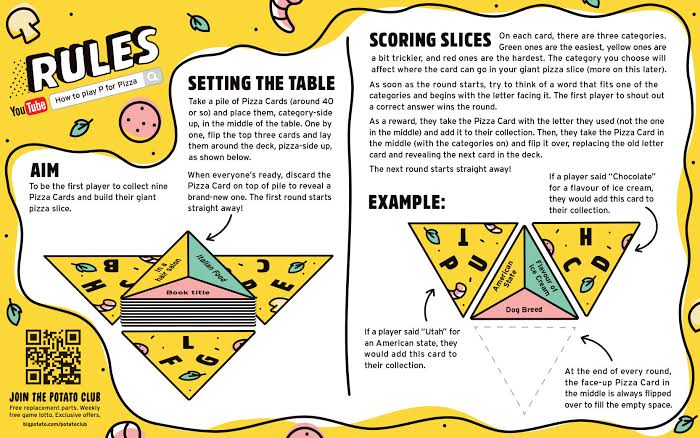 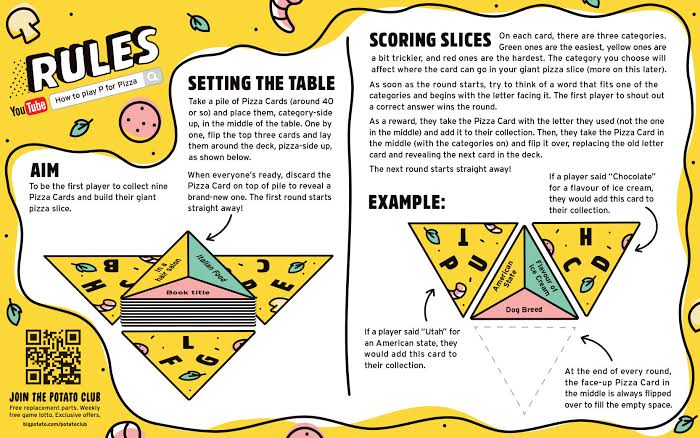 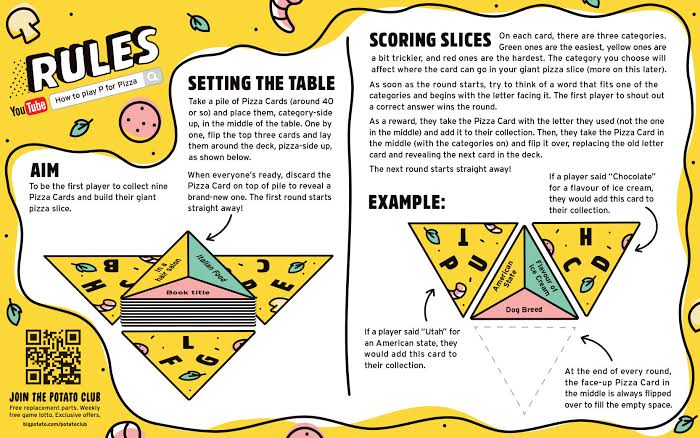 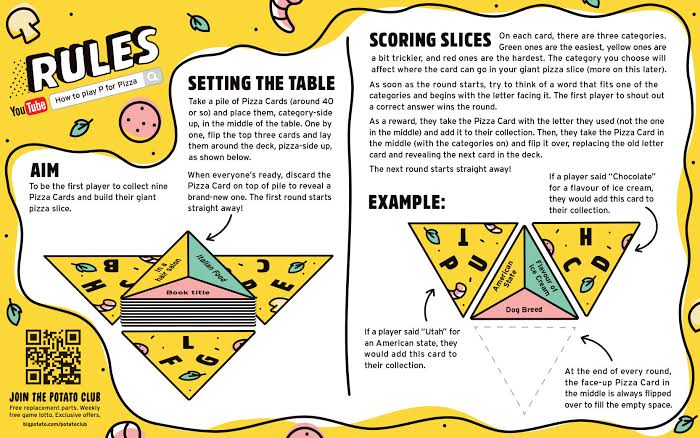 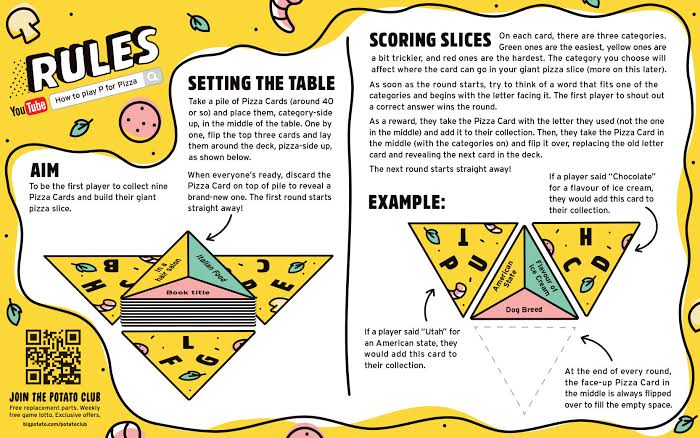 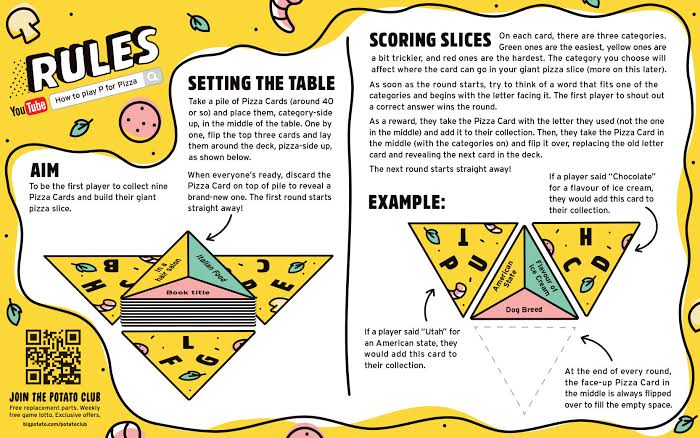 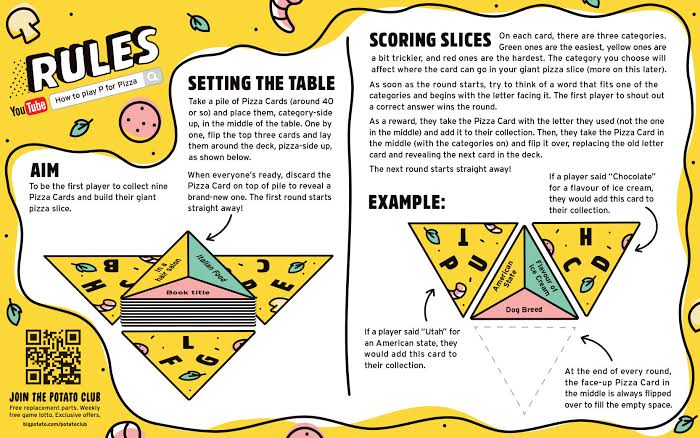 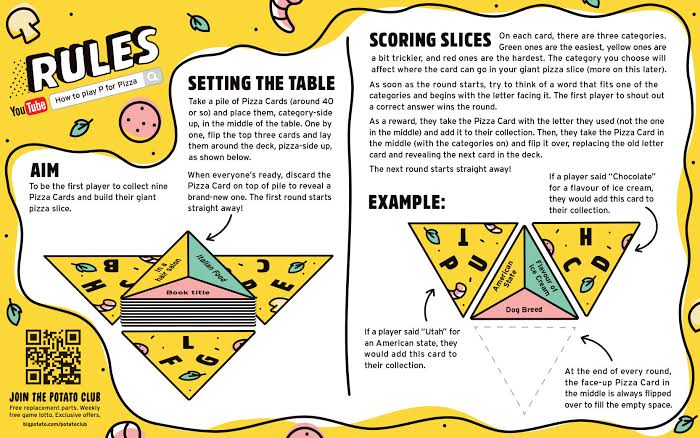 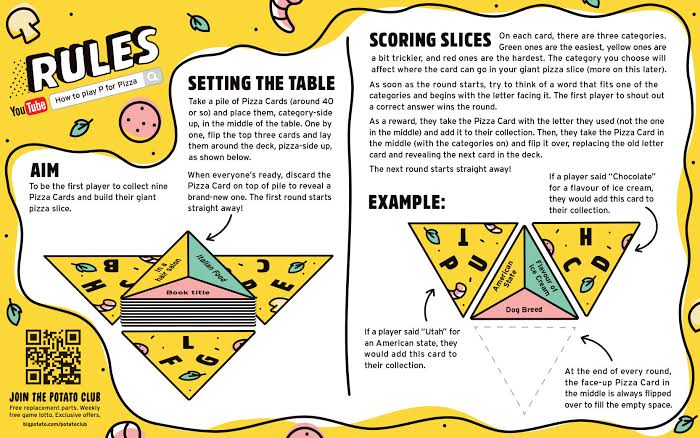 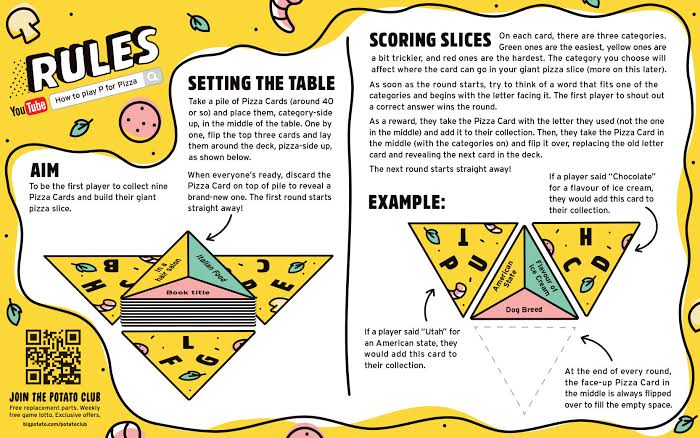 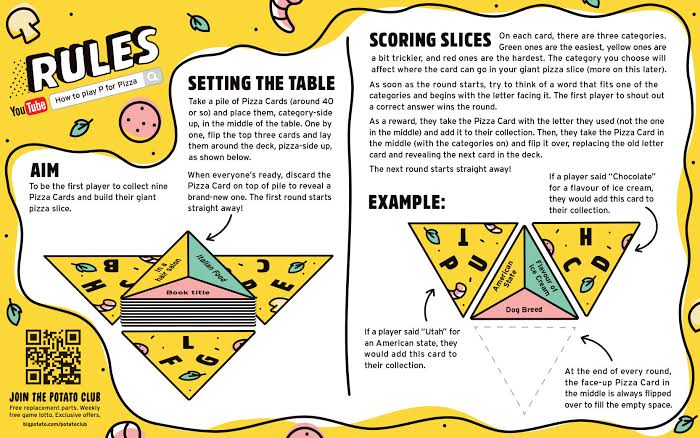 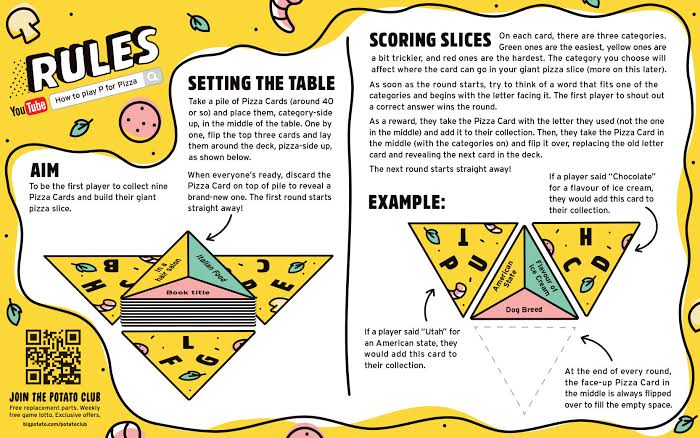 F
T
M
G
H
L
R
Y
U
T
A
L
D
R
E
O
W
N
N
I
A
F
S
B
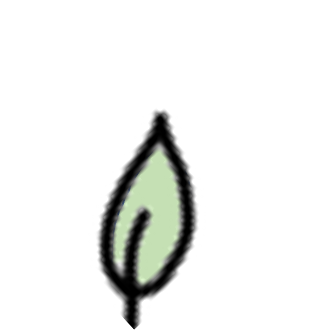 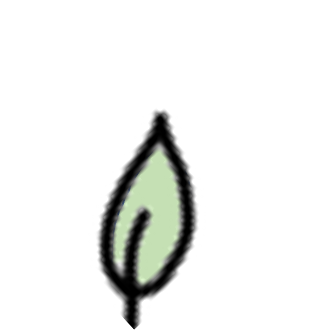 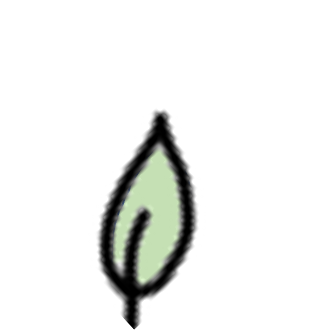 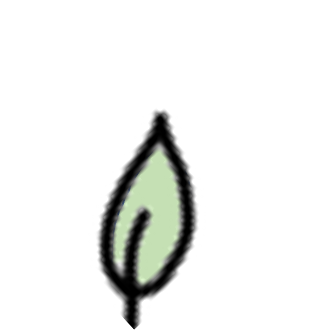 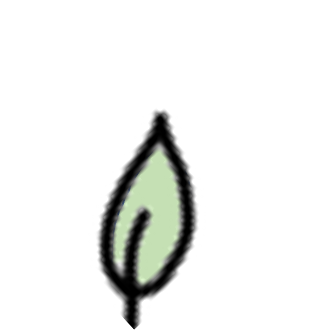 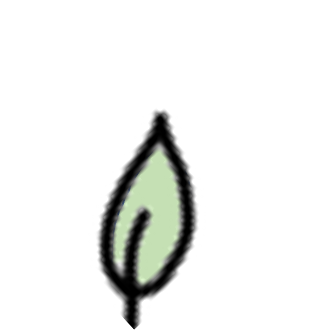 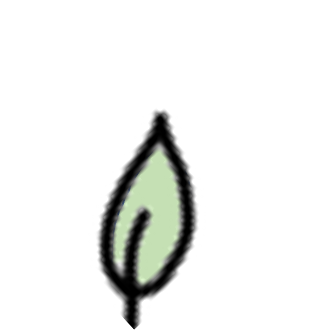 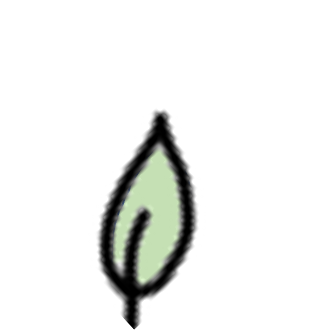 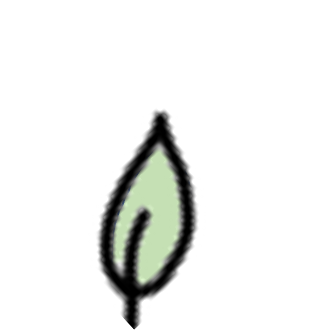 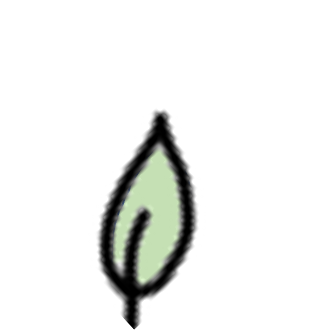 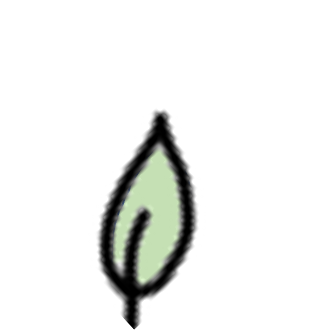 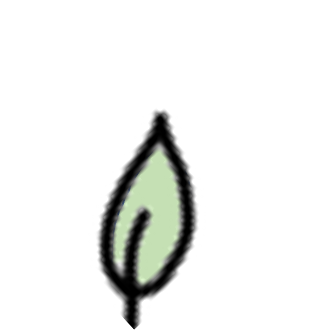 A
S
P
B
J
C
C
S
K
D
E
G
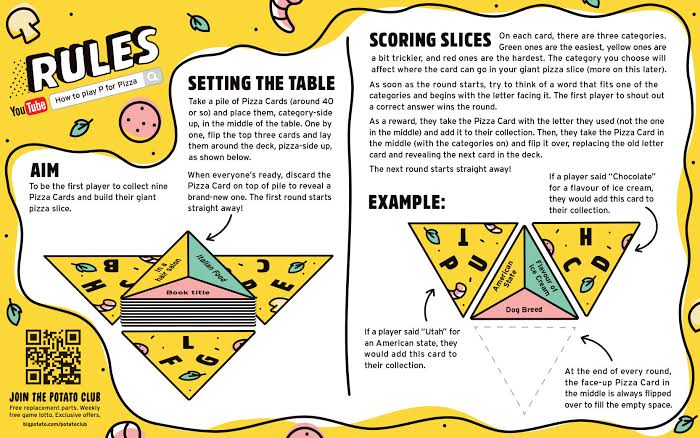 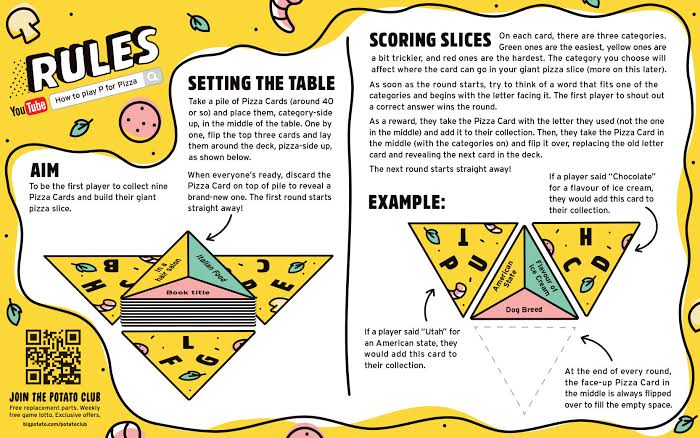 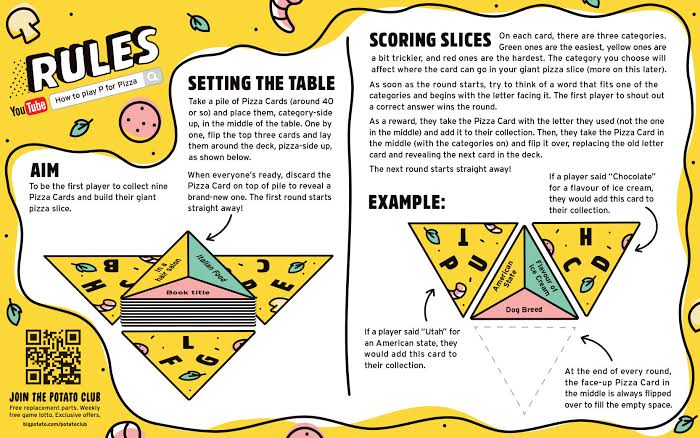 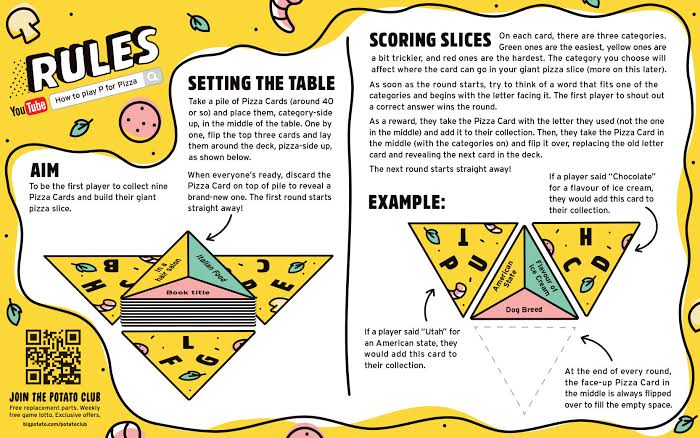 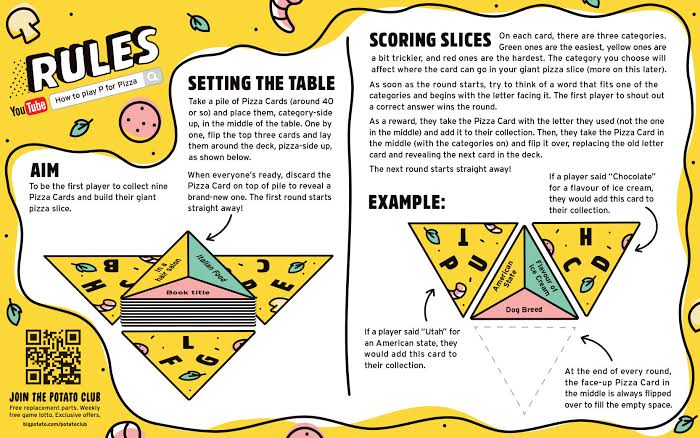 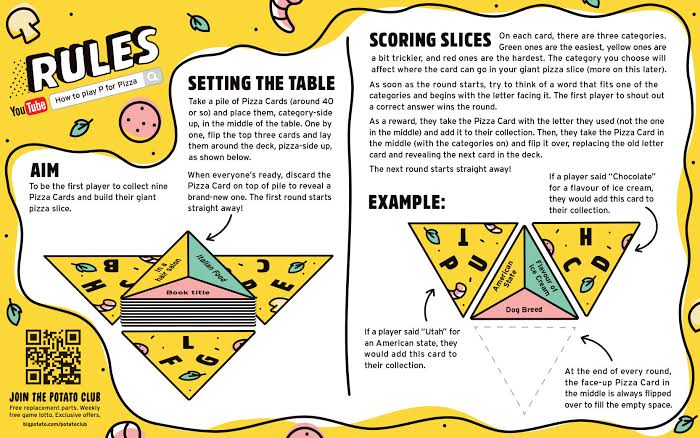 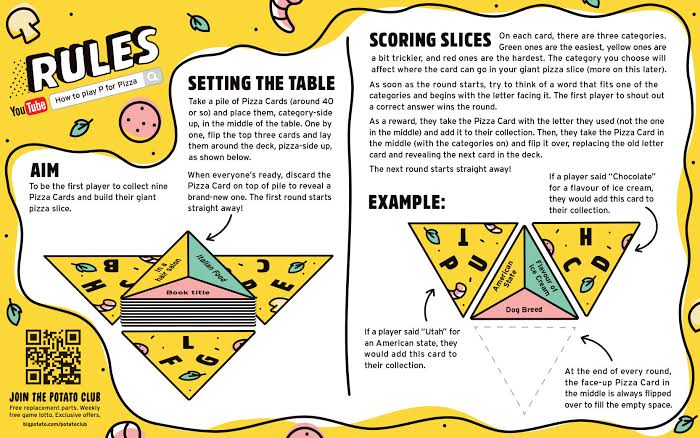 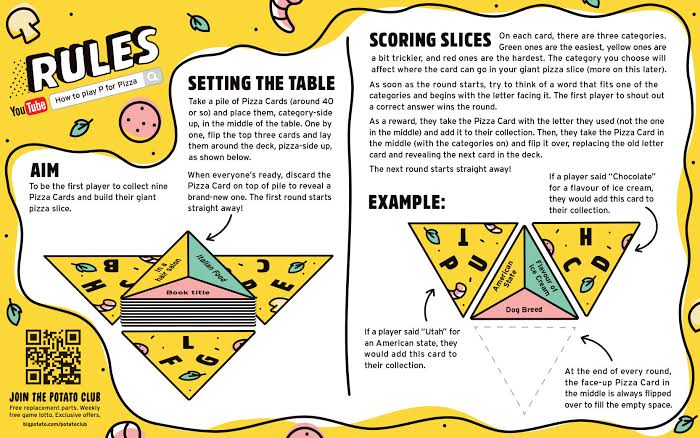 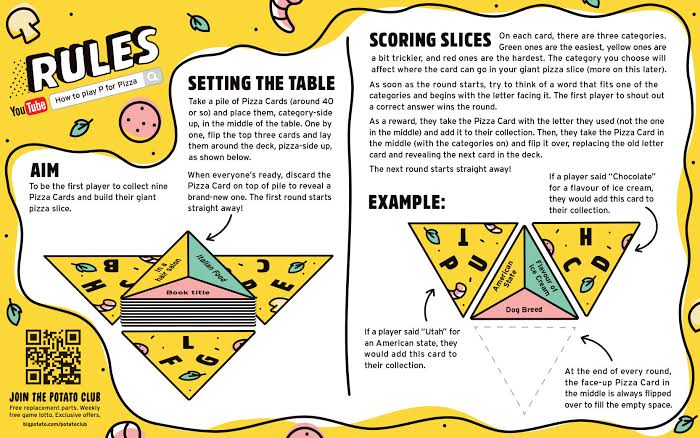 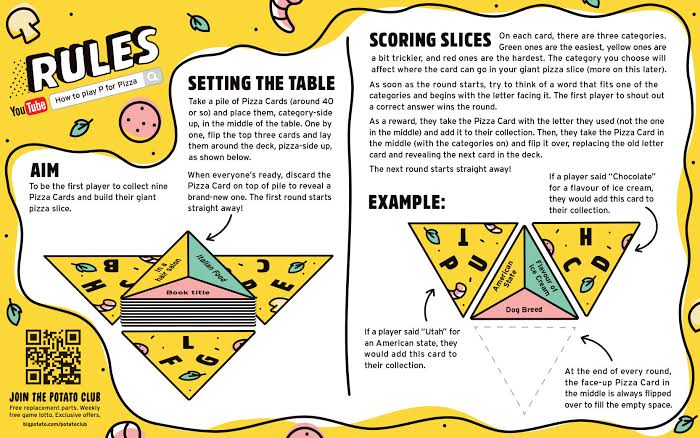 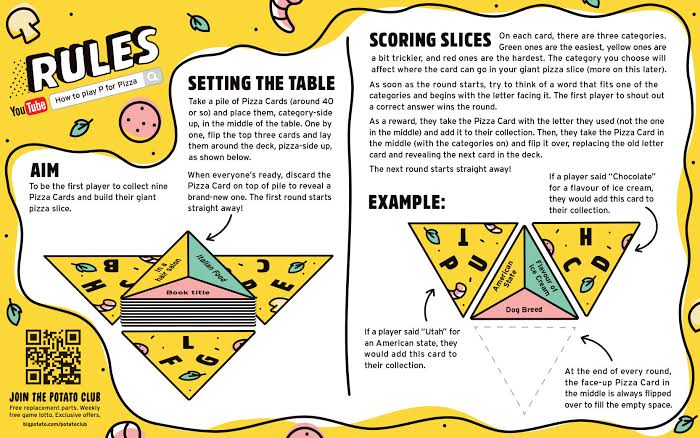 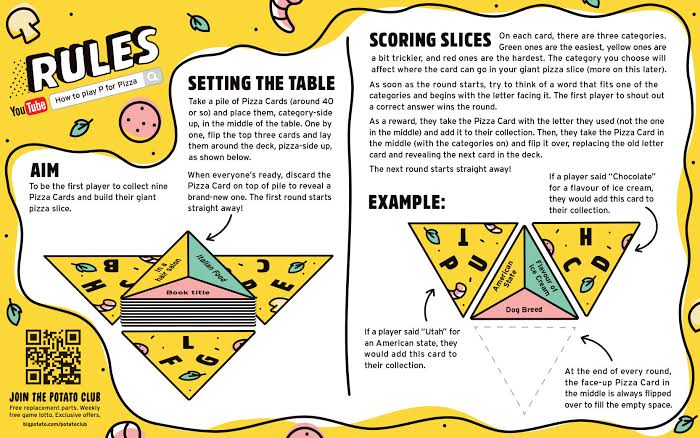 SOMETHING GREEN
何か緑物
SOMETHING COLD
何か冷たい物
FOOD
食べ物
DRINK
飲み物
FRUIT
果物
SOMETHING BIG
何か大きい物
SOMETHING SMALL
何か小さい物
SPORT
スポーツ
SOMETHING ORANGE
何かオレンジ色物
SOMETHING NATURAL
何か自然な物
PLACE
場所
COLOR
色
SOMETHING YELLOW
何か黄色物
SOMETHING FAST
何か速い物
SOMETHING EXPENSIVE
何か高価物
SOMETHING BLUE
何か青い物
SOMETHING IN THE ROOM
この部屋にある物
SOMETHING FUN
何か楽しい活動
SOMETHING SOFT
何か柔らかい物
CITY
市・町
ANIMAL動物
COUNTRY
国
SWEETS
甘い食べ物
SCHOOL
学校に関係
JOB
職業
VERB
動詞
NOUN
名詞
SOMETHING RED
何か赤い物
SOMETHING HOT
何か熱い物
SOMETHING SLOW
何か遅い物
SOMETHING DANGEROUS
何か危ない活動
SOMETHING BLACK
何か黒い物
PERSON
人
CLOTHES
衣服
VEGETABLE
野菜
ADJECTIVE
形容詞